Efficacy and toxicity of carboplatin in the treatment of macroscopic non osseous sarcomas in dogs
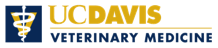 Céleste M. Pritchard
PI: Dr. Amandine Lejeune
Non-osseous Sarcomas
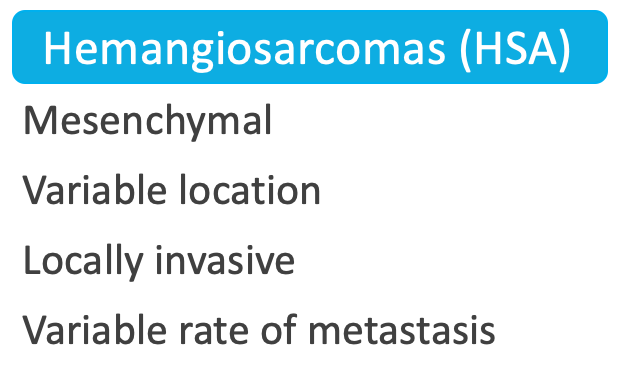 Soft Tissue Sarcomas (STS)
Mesenchymal
Variable classification
Locally invasive
Low rate of metastasis
Other treatment options?
Metronomic or dose intense (MTD)
Response rates STS 0-36%, HSA 0-48% (86%)
Chemotherapy
20.3% malignant skin tumors
2% of all canine tumors
[Speaker Notes: So as you can see, dose-intense chemotherapy or metronomic chemotherapy as a single treatment modality has not proven to be effective in local tumor control with variable RR and often short control times (CLICK)

What other treatment options do we have for non-osseous sarcomas?]
Carboplatin
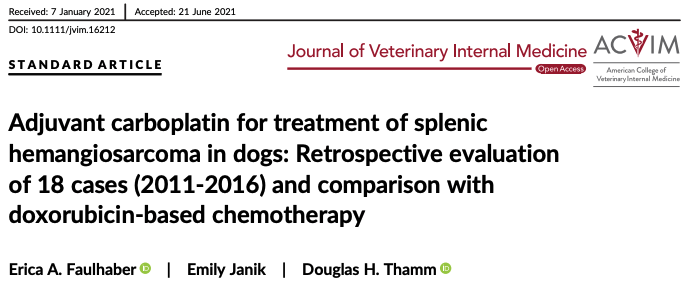 Limitations of Doxorubicin
Resistant tumors
Severe AEs
Cardiotoxicity
P-glycoprotein substrate
Response rates remain unknown!
Intralesional post surgery of STS
Adjuvant for HSA
Used at UC Davis for STS and HSA
Favorable toxicity profile
Not a P-glycoprotein substrate
Similar outcomes as doxorubicin
Platinum agent
Non-cell-cycle dependent
Commonly used for osteosarcoma
[Speaker Notes: The Phase I study of carboplatin in dogs, only 40% of dogs experienced toxicity of any grade]
Carboplatin
Well tolerated
Similar adverse events (AEs)
Hypotheses & Aims
Variable sensitivity
histologic subtype
number of prior treatments
Aim 1: Determine efficacy of carboplatin in the treatment of macroscopic non osseous sarcoma in dogs
Aim 2: Describe the toxicity profile and adverse events (AEs)
Retrospective (1990 – 2022)
Computerized search of VMACS using keywords
DVMs or clients contacted 
VCOG – Adverse Events
RECIST - Response
Materials & Methods
Signalment
Diagnosis
Distant vs. Local disease
Previous treatments
Included if...
Dogs with macroscopic STS or HSA
Received carboplatin
Adequate follow-up data

Excluded if...
Sarcoma of bone
Only microscopic disease
Insufficient follow-up data
Data Collection
Tumor Response
Adverse Effects post carboplatin
[Speaker Notes: Veterinary Cooperative Oncology Group (VCOG) Common Terminology Criteria for Adverse Events (version 2) to determine classification of adverse events post carboplatin administration.

Response Evaluation Criteria for Solid Tumors in dogs (RECIST) to evaluate tumor response to carboplatin. (click)]
Descriptive
Statistics
Patient & treatment(s)

Complete response (CR), Partial response (PR), Stable disease (SD), Progression of disease (PD)

Adverse events (AEs)
Materials & Methods
Statistics
Overall Response Rate (ORR)
Number dogs achieving best response divided by total number dogs
Progression-Free Interval (PFI)
Initial carboplatin to date of PD (or death w/o evidence of PD)

Effect of stage and pre-treatment
[Speaker Notes: Summary statistics were calculated for measured variables. 

Categorical variables such as breed, sex, initial stage and substage were described as frequencies and percentages. 

Continuous variables such as age, weight, and duration of treatment were evaluated for normalcy and were described as means and standard deviations or medians and ranges. (CLICK)

Complete response was defined as an at least a 30% decrease in size of their tumor burden

Partial response was defined as 

Progression of disease was defined as 20% increase in tumor burden

Stable disease was defined as between CR and PD. 

The Kaplan–Meier product limit method was used to describe the survival functions for Overall response rate and Progression free interval.

Dogs that were alive or lost to follow-up at the time of data analysis were censored at the date of last known status. 

Analysis was performed with statistical software (Graph Pad Prism) and P < 0.05 was considered statistically significant.]
29 dogs (16 F, 13 M)
9.7 years (range 2.5-13.8)
24.75 kg (range 5.6-45)
17 STS
12 HSA
Results
)
3 ABCB1-1△ mutants
Study Population
Median # doses 2 (1-12)
Median dose (mg/m2) 263.7 (148.2-332.8)
62% failed doxorubicin prior to carboplatin
58% had metastatic disease prior to carboplatin
[Speaker Notes: The demographics of our study population fit the common presentation of dogs with STS and HSA seen at the VMTH]
Results
Toxicity
Grade I and II: 65.5%
Grade III and IV: 11.1%
Grade V: 1.3%
[Speaker Notes: This table shows the toxicity profile and includes all the adverse events in the study (CLICK)

Most toxicities were low grade and/or self-limiting at  grade 1 or 2 (65.5% of the total number of adverse events) 
Grade 3 or 4 (11.1%)

And one participant had a grade 5 toxicity - a neutropenia that led to sepsis and ultimately death]
ORR all tumors 13.8%
CR 1/29
PR 3/29
Results
HSA 33.3%
Response Rates
Efficacy
STS 0%
Median duration of response 103 days (39-252)
Progression Free Interval
Median 42 days
(Range 6-252)
[Speaker Notes: Outliers: one died very early (the dog that had the grade 5 neutropenia), one that responded for a very long time (12 total treatments)]
Local vs. Distant Disease
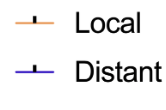 Local median 23 days
Distant median 49 days
P<0.05
[Speaker Notes: Advanced stage have different outcome?

We also wanted to assess the impact of disease status, either having local or distant disease, on the progression-free interval (CLICK)

Local median was 23 days 

distant median was 49 days.

This may be a significant finding (p<0.05).]
Naïve vs. Prior Treatment
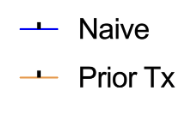 Naïve median 48.5 days
Prior tx median 42 days
P>0.05
[Speaker Notes: We also looked at naive patients vs. patients with prior treatment
(CLICK)

Interestingly, this was not a statistically significant finding
P-value = 0.7]
Discussion & Conclusions
Acceptable toxicity profile
Response rate low and of short duration
Variable efficacy
HSA was more sensitive 
Patients with distant disease may have better response
Limitations
Inherent to retrospective nature
Phase II clinical trial focusing on the use of carboplatin in dogs with macroscopic HSA
HSA may have favorable response up to 42 days
Acknowledgements
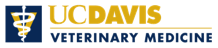 Dr. Lejeune
Dr. Pessah and his team

This project was supported by
 NIH 5T35OD010956 
Student Advanced Training in Research grant fund
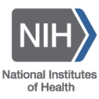 Thank you!
References
Click to add text
Questions?
[Speaker Notes: What questions do you have for me?]